才流について
過去の支援実績
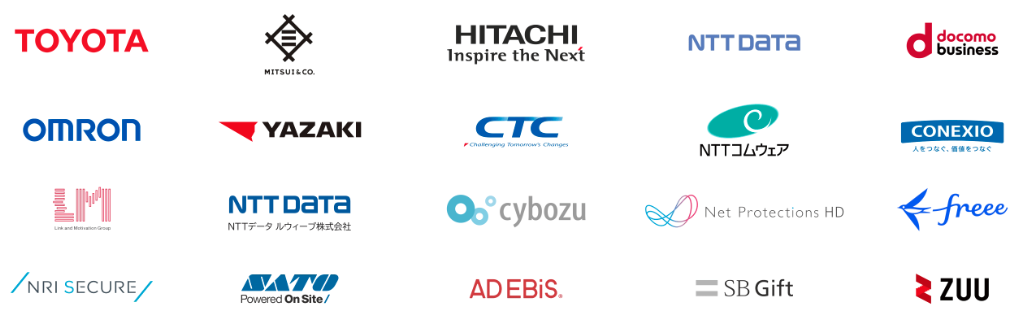 再現性の高いメソッドを開発・公開
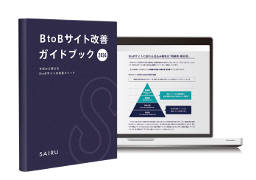 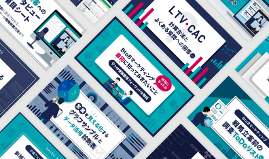 さまざまな業種・業態の支援で培った知見をフレームワークやテンプレートに転換し、再現性の高いコンサルティングを実現しています。
メソッド一覧はこちら
「BtoBサイト改善ガイドブック」はこちら
コンテンツ利用ガイドライン
才流のコンテンツをご活用いただき、ありがとうございます。
当社のコンテンツやテンプレート、調査データ、会社情報を、オウンドメディア内の記事やセミナーのスライド、提案資料などでご紹介していただく際は、
社名（株式会社才流）と引用・転載元URLを明記いただきますよう、よろしくお願いします。
引用表記の例
書籍からの引用の場合
書籍タイトルと著者名、出版社名を明記してください。

（例）出典：『事例で学ぶ BtoBマーケティングの戦略と実践』（栗原康太／すばる舎）
才流のWebサイトからの引用の場合
記事タイトルとURLを明記してください。

（例）出典：戦略立案・施策実行時にすぐに使えるBtoBマーケティングテンプレート集　　（https://sairu.co.jp/method/13492/）
引用・転載するときの留意事項
コンテンツ内の文章、図版・画像の改変はお控えください。たとえば、才流の図版をもとに新しく図版を作る場合は、「才流の〇〇に掲載された図版を参考に、自社で作成しました」のような表記をおすすめします。

ただし、次の場合は著作権侵害の可能性があるため、ご連絡をさせていただくことがあります。
● 文章、図版・画像の内容が改変されていると当社が判断した場合
● 有償のコンテンツ（書籍や有料セミナーの資料など）として、引用の範囲を超えた転載を行っている場合
私たちは、「才能を流通させる」というミッションのもと、自社のコンテンツが皆さまのお役に立てることを嬉しく思います。
才流のコンテンツが多くの方に活用されるよう、これからも質の高いコンテンツつくりに励んでまいります。
皆さまも、引き続き、適切な引用・転載方法にご協力いただきますよう、よろしくお願いします。

才流でも、著作権法にのっとった適切なコンテンツつくりに努めていますが、もし気になることがありましたら、お手数ですがお問い合わせいただけますと幸いです。
ご相談・お問い合わせフォームはこちら
2024年6月 株式会社才流
バリュープロポジション
自社が提供でき、競合他社が提供できず、顧客が求める独自の価値
競合他社が
提供できる
価値
1
3
2
自社が
提供できる
価値
顧客が
望んでいる
価値
バリュープロポジション
結論〜〜〜〜〜〜〜〜
バリュープロポジション
自社が提供でき、競合他社が提供できず、顧客が求める独自の価値
競合他社が提供できる価値1
競合他社が提供できる価値2
競合他社が提供できる価値3
競合他社が
提供できる
価値
1
3
2
自社だけが提供できる価値1
自社だけが提供できる価値2
自社だけが提供できる価値3
自社が
提供できる
価値
顧客が
望んでいる
価値
顧客が望んでいる価値1
顧客が望んでいる価値2
顧客が望んでいる価値3
バリュープロポジション
結論〜〜〜〜〜〜〜〜
バリュープロポジションキャンバス
顧客が実現したいことに基づいて、自社製品の価値を整理する
ゲ イ ン
ペ イ ン
ゲインクリエーター
製品・
サービス
②
⑤
④
①
顧客が実現
したいこと
ペインリリーバー
③
⑥
バリュープロポジションキャンバス：顧客セグメント
顧客が実現したいことに基づいて、自社製品の価値を整理する
ゲ イ ン
ペ イ ン
②
①
顧客が実現
したいこと
③
バリュープロポジションキャンバス：顧客への提供価値
顧客が実現したいことに基づいて、自社製品の価値を整理する
ゲインクリエーター
製品・
サービス
⑤
④
ペインリリーバー
⑥
バリュープロポジションキャンバスまとめ
顧客が実現したいことに基づいて、自社製品の価値を整理する
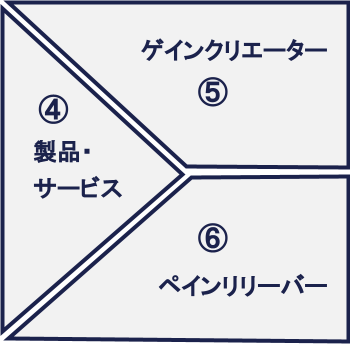 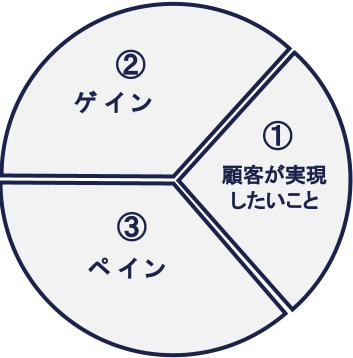 結論
〜〜〜〜〜〜〜〜
テンプレート記入例
CADDiのバリュープロポジション
自社が提供でき、競合他社が提供できず、顧客が求める独自の価値
Faxとメールによる直接発注
手計算による見積もり
CADの独自の分解アルゴリズム
加工会社のコスト計算プログラム
自動見積りと最適事業者選定サービス
競合他社が
提供できる
価値
1
3
2
【顧客】
高止まりするコストの削減
リードタイムの短縮化
調達管理工数の削減
【サプライヤー】
収益の1社依存体制からの脱却
赤字体質からの脱却
機械の稼働時間の増加
見積もり工数の削減
自社が
提供できる
価値
顧客が
望んでいる
価値
バリュープロポジション
「CADの分解アルゴリズム」と「各加工会社のコスト計算」による
自動見積りと事業者選定
某Web接客ツールのバリュープロポジション
自社が提供でき、競合他社が提供できず、顧客が求める独自の価値
コールセンターシステム連携
多言語対応
複数部門管理機能
など
現場決済で済むほどの低価格
最短2日の導入期間
ノーリスクな30日のトライアル
使い慣れたExcelで顧客のQ&Aデータ管理
Webサイトへの設置が容易
競合他社が
提供できる
価値
1
3
2
DXの成功体験をつくりたい
問い合わせ対応工数の削減/解決速度の向上
運用部門がかんたんにメンテナンスできる使い勝手の良さ
自社が
提供できる
価値
顧客が
望んでいる
価値
バリュープロポジション
導入に社内負担が少なく、
最短でDXの成功体験を作り出す取り組みができる
プロダクトマネージャーカンファレンスのバリュープロポジションキャンバス：顧客セグメント
顧客が実現したいことに基づいて、自社製品の価値を整理する
ゲ イ ン
ペ イ ン
②
①
顧客が実現
したいこと
③
プロダクトマネージャーカンファレンスのバリュープロポジションキャンバス：顧客への提供価値
顧客が実現したいことに基づいて、自社製品の価値を整理する
ゲインクリエーター
製品・
サービス
⑤
④
ペインリリーバー
⑥
プロダクトマネージャーカンファレンスのバリュープロポジションキャンバスまとめ
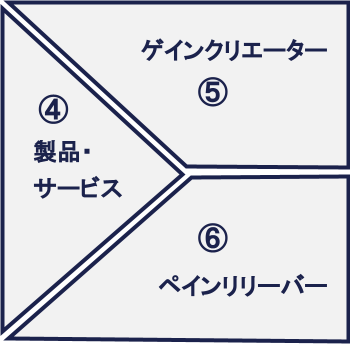 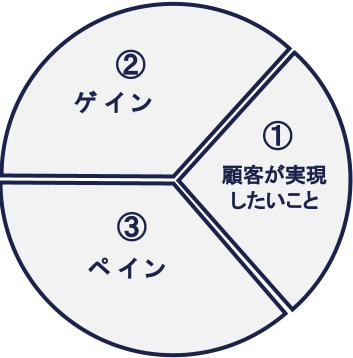 結論
参加者の具体的な質問に対して
知見のある人が丁寧に答えていく
知恵袋企画を実施するカンファレンス
某マーケティングツールのバリュープロポジションキャンバス：顧客セグメント
顧客が実現したいことに基づいて、自社製品の価値を整理する
ゲ イ ン
ペ イ ン
②
①
顧客が実現
したいこと
③
某マーケティングツールのバリュープロポジションキャンバス：顧客セグメント
顧客が実現したいことに基づいて、自社製品の価値を整理する
ゲインクリエーター
製品・
サービス
⑤
④
ペインリリーバー
⑥
某マーケティングツールのバリュープロポジションキャンバスまとめ
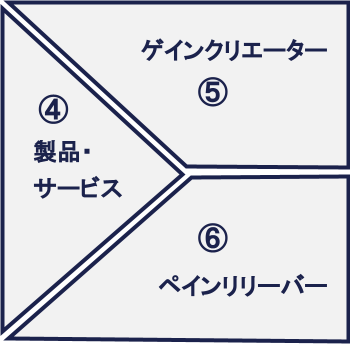 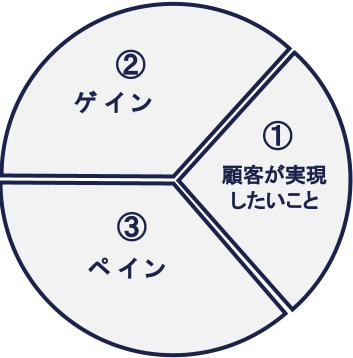 結論
顧客のクチコミを活用することで
CVRを改善し、売上アップに貢献する。
顧客のクチコミの活用・管理・効果測定
が用意されており、
マーケ施策のPDCAを継続的に
行うことができる